Алгебра
7
класс
Тема:

Степень с натуральным
показателем
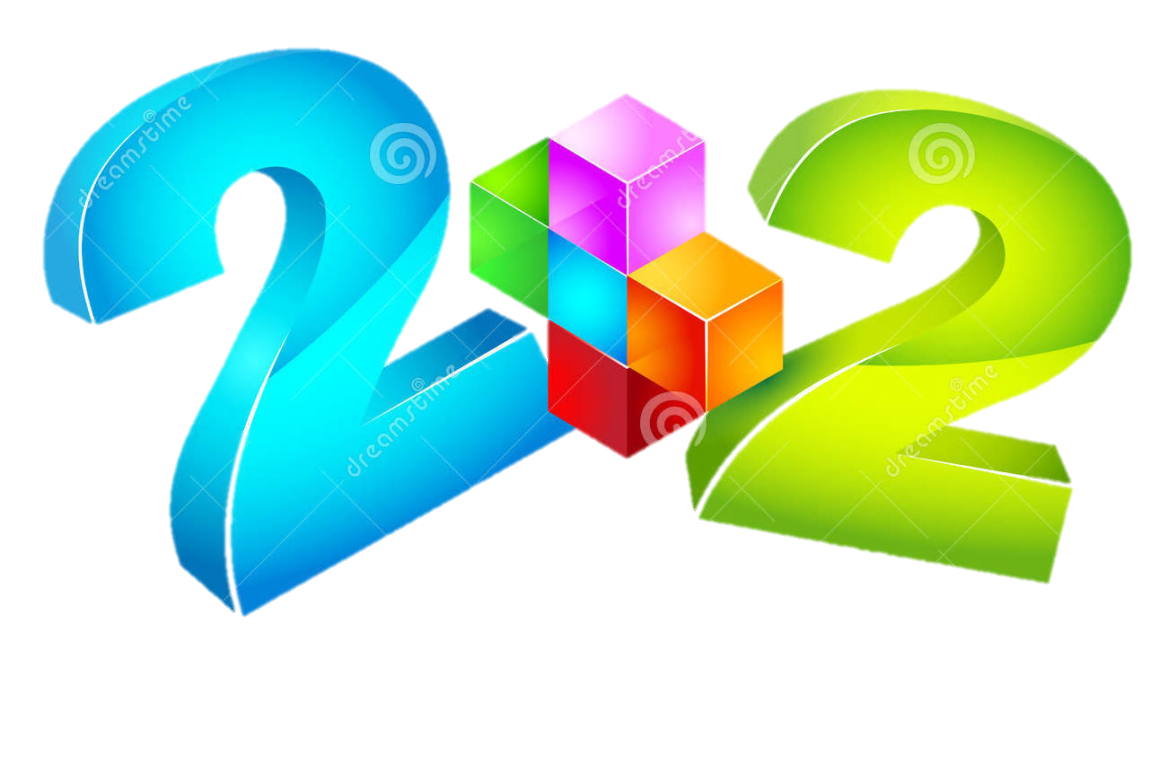 Яшнабадский район. Школа № 161.
Учитель математики Наралиева Ш.Ш.
План урока
Повторение пройденного
Решение задач
Задания для закрепления
Степень с натуральным показателем
Задание из учебника
№ 117. Лодка шла по  течению реки 2,4 ч и против течения 3,2 ч. Путь, пройденный лодкой по течению, оказался на 13,2 км длиннее пути, пройденного против течения. Найти скорость лодки в стоячей воде, если скорость течения реки равна 3,5 км/ч
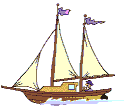 х км/ч  скорость в стоячей воде 
3,5 км/ч скорость течения
2,4ч
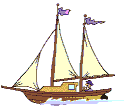 3,5км/ч
2,4(x+3,5)
x+3,5
x
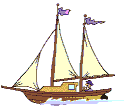 на 13,2
больше
x
3,5км/ч
3,2(x-3,5)
(x-3,5)
3,2ч
2,4(х+3,5) – 3,2 (х-3,5) = 13,2
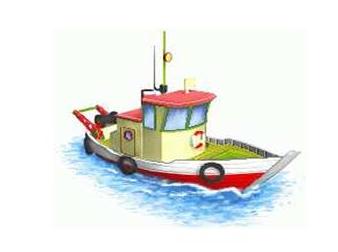 2,4(х+3,5) – 3,2(х-3,5) = 13,2
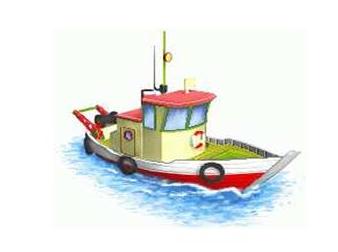 2,4х + 8,4 – 3,2х+11,2 = 13,2
- 0,8х + 19,6 = 13,2
- 0,8х = 13,2 - 19,6
- 0,8х = - 6,4
∙(-10)
8х = 64
х = 8
Ответ:  скорость лодки
 в стоячей воде 8 км/ч
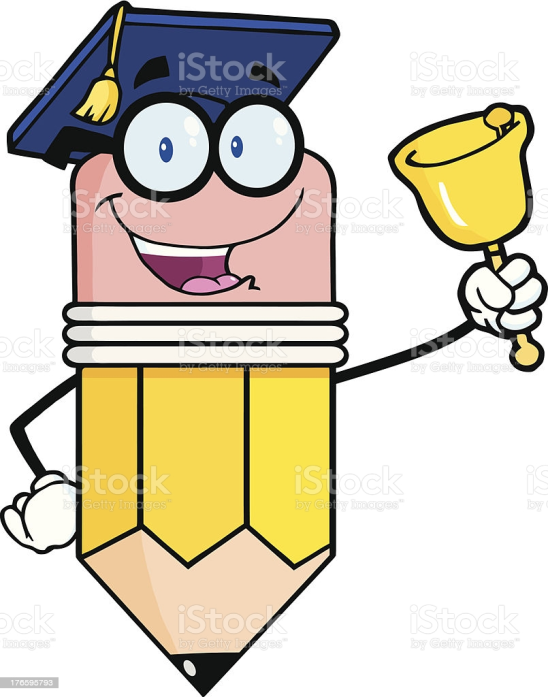 Краткая запись суммы
одинаковых слагаемых
Краткая запись произведения 
одинаковых множителей
Степень
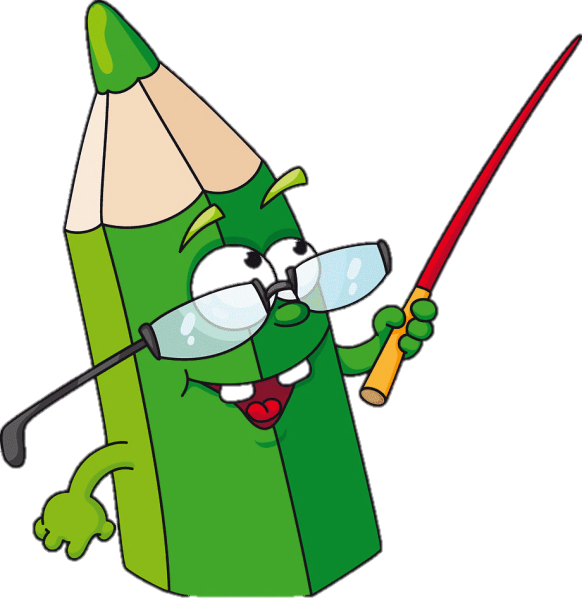 Произведение одинаковых множителей заменяют степенью
Показатель степени
(сколько раз умножают)
Основание
степени
(что умножают)
Степень числа а с натуральным показателем n, большим 1, называется  произведение  n множителей, каждый из которых равен а.
Читают: «а в степени n» или
 «n-я степень числа а»
Степенью числа а с  показателем 1 	называется само число а.
Назовите  основание и показатель степени
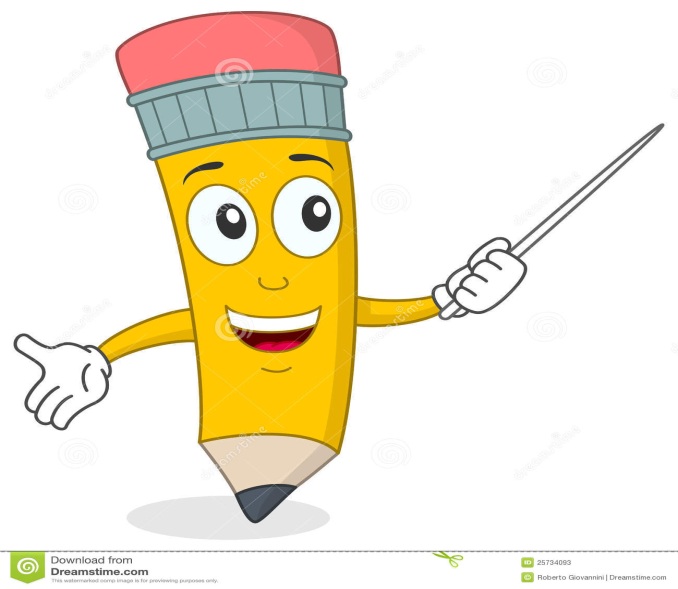 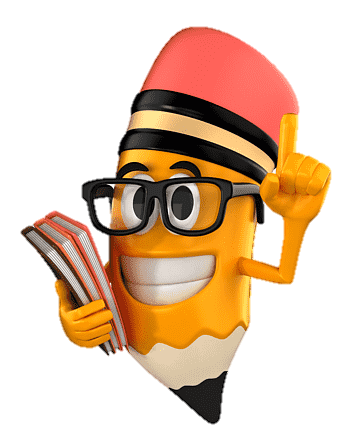 Нахождение значения степени называют  возведением в степень
Например:
Это действие третьей ступени
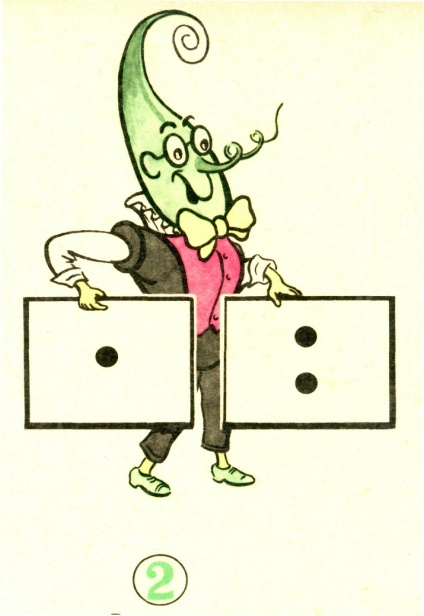 3 ступень
2 ступень
1 ступень
Порядок действий
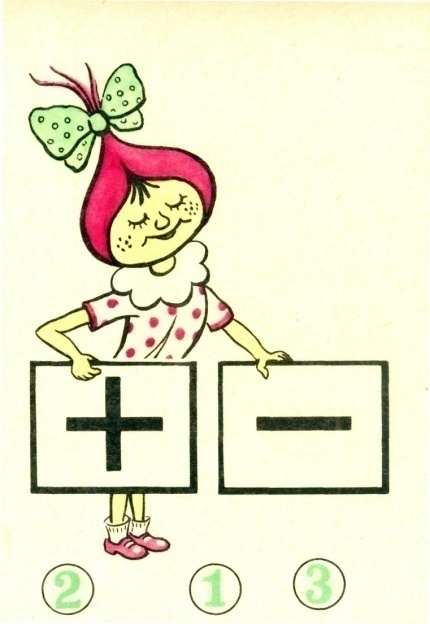 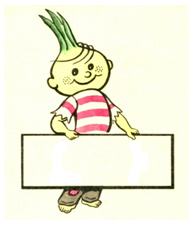 степень
Определите порядок действий в выражениях
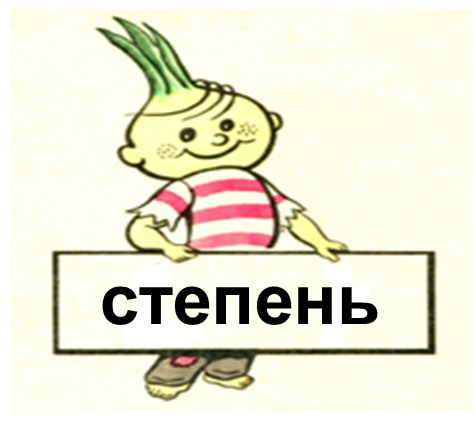 Задание из учебника
№ 121-122. Запишите сумму в виде произведения
4∙5
3с
1) 4+4+4+4+4=
3) с+с+с=
2(c-2d)
3) (с-2d)+(с-2d)=
6m
1) 2m+2m+2m=
m∙n
3∙21
7) m+m+...+m=
5) 3+3+...+3=
n раз
21 раз
Задание из учебника
№ 126-128. Упростите выражение используя запись произведения в виде степени
3) 5∙5∙8∙8∙8∙2∙2=
1) 2∙2∙2∙15=
1) 9∙9∙9∙а∙а∙а=
Задание из учебника
№ 129. Упростите выражение
1) р∙р∙р∙р+q∙q=
3) a∙a+a∙a+a∙a=
№ 138. Вычислите
18
2∙9=
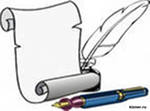 -8
ЗАДАНИЯ ДЛЯ ЗАКРЕПЛЕНИЯ
№ 126 (2,4) 
 № 129 (2,4)
 № 138 (2,4)
Стр. 56-57
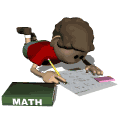